Műszerelektronika
Másodfokú aktív szűrők
1
Leltár – cKit
http://www.noise.inf.u-szeged.hu/Research/cefaic/c-kit.php 
44  vezeték (apa-apa, apa-anya, anya-anya)
OPAM Board
TL071
MC33201
Leltár – Eszközök, műszerek
Munkaterület
MA-DAQ
Multiméter
PicoScope 2206 A
BNC-tüskesor aljzat kábel
Leltár - Alkatrészek
2x 1 kΩ
1,5 kΩ
2x 2 kΩ
2,4 kΩ
6,8 kΩ
2x 10 kΩ
2x 12 kΩ
24 kΩ
10x jumper
10 x színes jumper
2x 1 nF
2x 3,3 nF
4,7 nF
33 nF
Átviteli függvény mérése
5
Automatikus mérés: PicoScope-TransferFunction
Sallen-Key szűrők
7
Sallen-Key szűrő
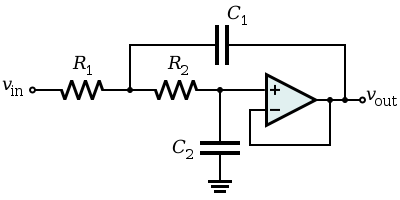 http://www.ti.com/lit/ml/sloa088/sloa088.pdf
8
…pármunka…
Feladatok megoldása
9
1. feladat – Aluláteresztő szűrők
Tervezzen másodfokú Csebisev típusú, Sallen-Key architektúrájú 10 kHz-es aluláteresztő szűrőt!
Vizsgálja meg a szűrő négyszögjelre adott válaszát!
Vizsgálja meg a szűrő átviteli függvényét szimulátorban!
Hasonlítsa össze az eredményeket egy elsőfokú 10 kHz-es szűrő viselkedésével!
10
1. feladat – folytatás
Állítsa össze a szűrőt és hasonlítsa össze a viselkedését az elméleti eredményekkel!
11